５章　平面図形直線と角
本時の目標
　線や角などの用語の意味と表し方を理解する。
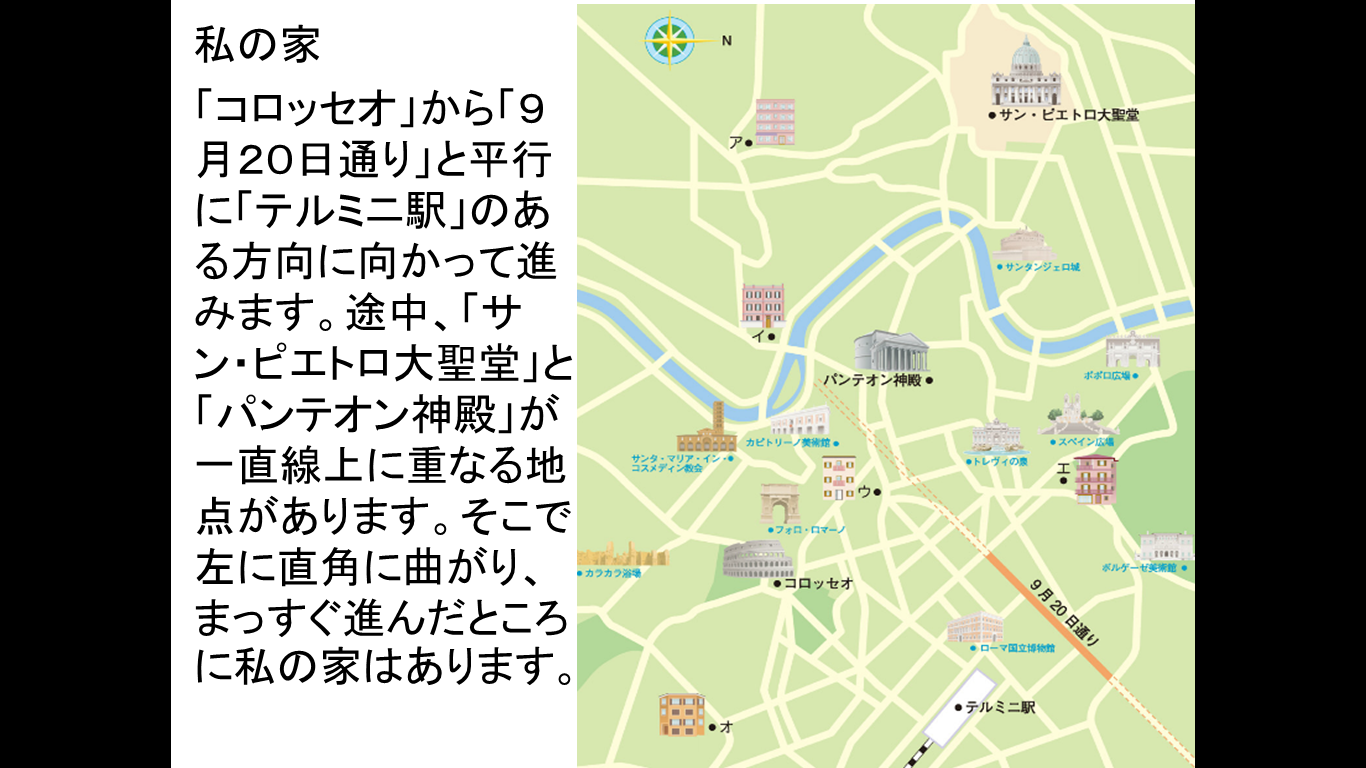 私の家
「コロッセオ」から「９月２０日通り」と平行に「テルミニ駅」のある方向に向かって進みます。途中、「サン・ピエトロ大聖堂」と「パンテオン神殿」が一直線上に重なる地点があります。そこで左に直角に曲がり、まっすぐ進んだところに私の家はあります。
下の図で、ＡＢとＣＤは交わるでしょうか。ＥＦとＣＤは交わるでしょうか。
Ｅ
半直線ＥＦ
Ｂ
線分ＡＢ
3㎝
ＡＢ＝ＥＦ
3㎝
Ｆ
２点Ｃ，Ｄ間の距離
Ｃ
Ｄ
直線ＣＤ
Ａ
問1　下の図で、前田さんの家は線分ＡＢ上にあります。また、山田さんの家は直線ＢＣ上にあります。米田さんの家は半直線ＣＡ上にあります。３人の家は、それぞれア～カのどれですか。
Ｂ
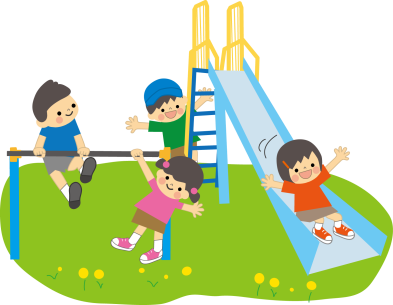 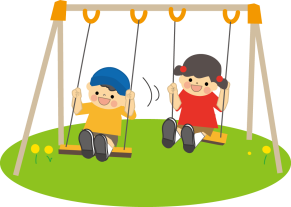 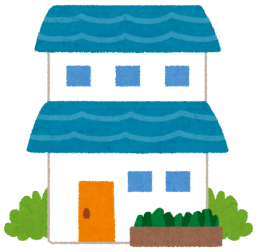 ア
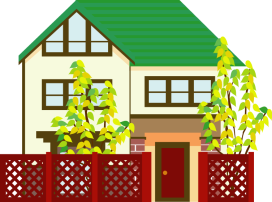 イ
Ａ
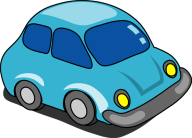 Ｃ
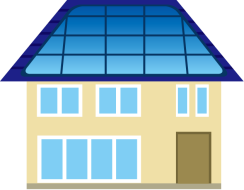 カ
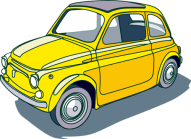 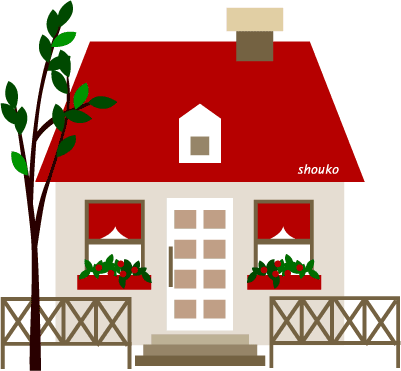 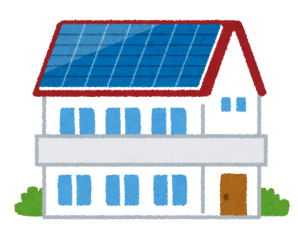 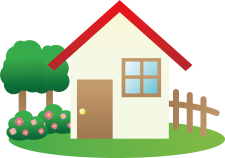 オ
ウ
エ
２点を通る直線
直線が交わってできる角
Ａ
Ｅ
＝
∠ＣＤＥ
∠ＡＢＣ
∠Ｄ
∠Ｂ
Ｆ
45°
45°
Ｄ
∠ｄ
Ｃ
∠ｂ
Ｂ
∠ＦＢＧ
Ｇ
問２　下の図に示した角を、記号を使って表しなさい。また、その角の大きさを分度器を使って測りなさい。
（１）
（２）
Ｐ
Ｓ
Ｄ
Ｏ
Ａ
Ｂ
Ｃ
Ｒ
Ｑ
多角形
いくつかの線分で囲まれた図形
Ａ
△ＡＢＣ
Ｂ
Ｃ
問３　下の図の中にあるすべての三角形を、記号△を使って表しなさい。
Ａ
Ｂ
Ｃ
Ｄ
問４　次のような△ＡＢＣをかきなさい。
(１)　ＡＢ＝５㎝、ＢＣ＝６㎝、ＣＡ＝４㎝
問４　次のような△ＡＢＣをかきなさい。
(２)　ＢＣ＝６㎝、∠Ｂ＝６０°、∠Ｃ＝４５°